Семейный клуб как эффективная  форма  партнерского взаимодействия с родителями
МБДОУ ДС  № 9                      «Малахитовая шкатулка»
         Николкина С.М.
Семья и детский сад – два важных института социализации детей.
Приоритет в воспитании ребенка принадлежит семье.
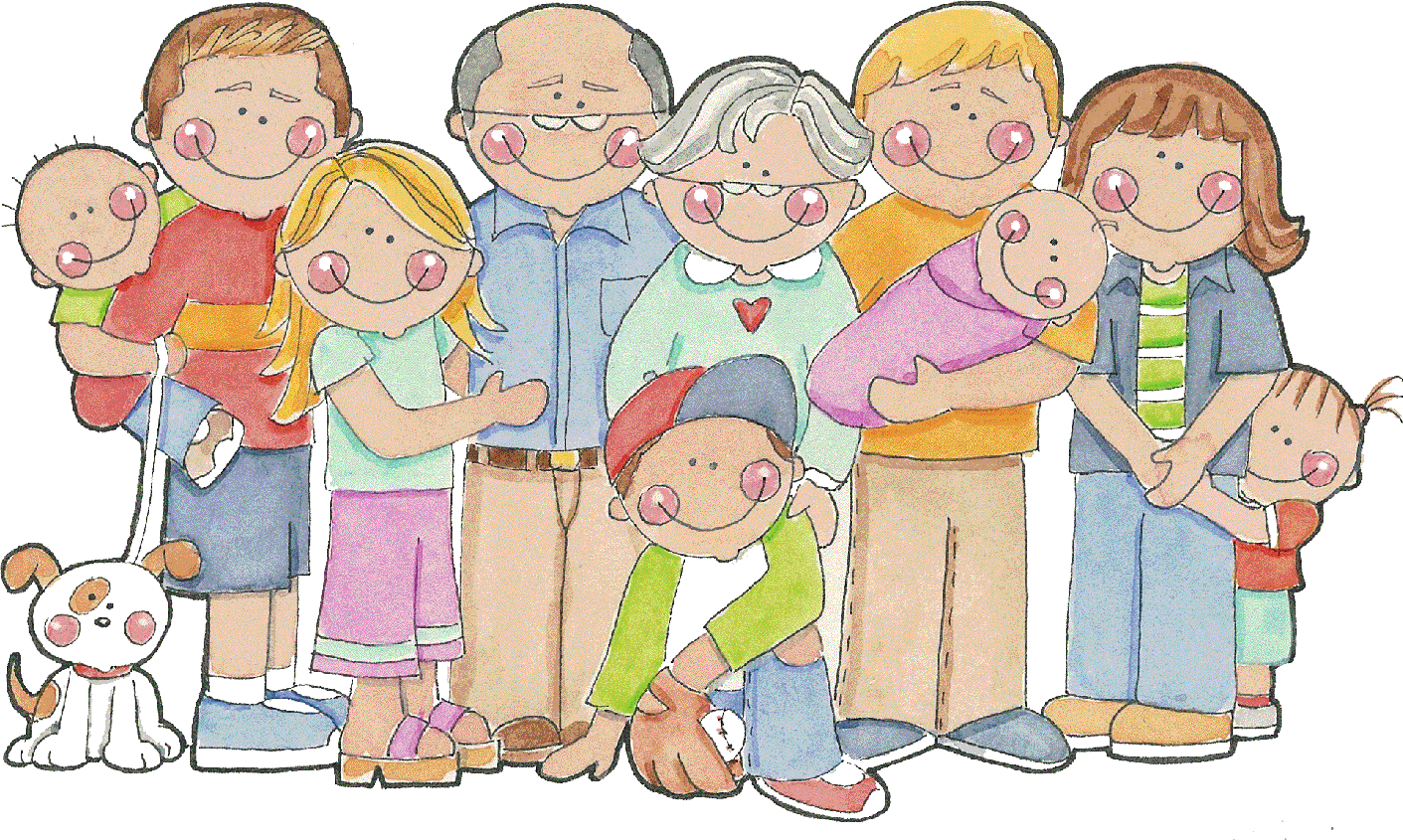 Проблемы  взаимодействия семьи и детского сада:
пассивность родителей
чрезмерная занятость
недоверие родителей к педагогам, нежелание идти на контакт
Цель:
установить партнерские отношения с     семьей каждого воспитанника.
Задачи :
- привлечь родителей к активному участию в воспитательно-образовательном процессе;
- оказание педагогической помощи родителям детей
- создать положительную эмоциональную среду общения между детьми, родителями и педагогами;
- обмен позитивным опытом семейного воспитания
Формы проведения семейного клуба «Ладушки»
Деловая игра
Тренинговые занятия
Родительские посиделки
Круглый стол
Вечер вопросов и ответов
Семинары-практикумы
Семейные спортивные праздники
Структура взаимодействия педагога с родителями:
Трансляция родителям положительного образа ребенка;
Трансляция родителям знаний, которые не могли быть получены ими в семье и могут оказаться неожиданными и интересными;
Ознакомление педагога с проблемами семьи в воспитании ребенка, активная роль принадлежит родителям;
Совместное изучение личности ребенка;
Формирование общей программы воспитания.
Мероприятия
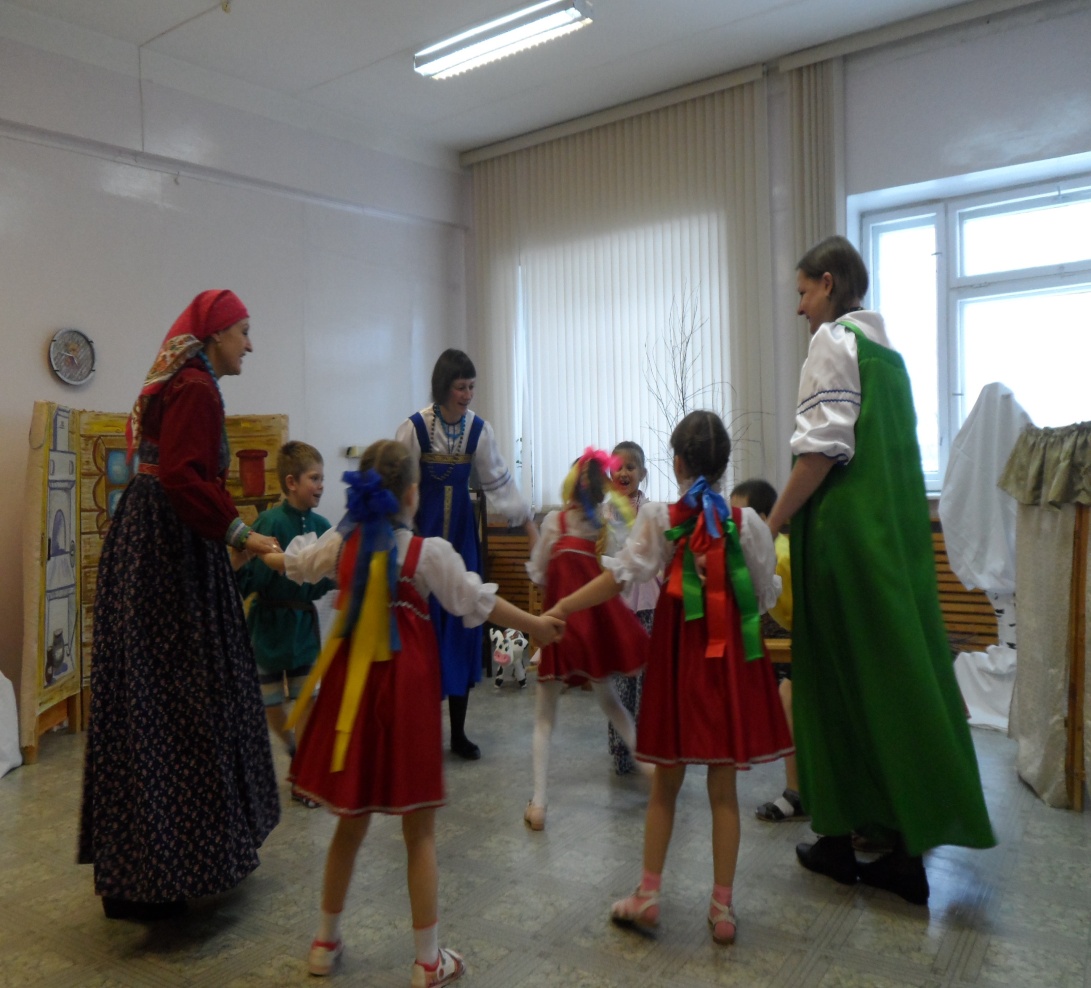